EXONERACIÓN DE RESPONSABILIDAD Y USO DE LA PRESENTACIÓN
Este documento (la “Presentación”) ha sido preparado exclusivamente para su uso en presentaciones y/o formaciones de Almirall, S.A. ("Almirall") dirigidas a la comunidad científica (“Uso Permitido”). Este documento incluye información resumida y no pretende ser exhaustivo. La divulgación, difusión o uso de este documento, para un uso distinto al Uso Permitido, sin la autorización previa, expresa y por escrito de Almirall está prohibida.Almirall no otorga, ni implícita ni explícitamente, ninguna garantía de imparcialidad, precisión, integridad o exactitud de la información, opinión y declaraciones expresadas en dicha Presentación o en discusiones que puedan tener lugar durante su utilización.Tanto la Presentación como los contenidos incluidos en la misma (con carácter enunciativo, que no limitativo, imágenes, diseño gráfico, logos, textos, gráficos, ilustraciones, fotografías, y cualquier otro material susceptible de protección) están bajo la responsabilidad de Almirall y son titularidad exclusiva de Almirall o Almirall tiene sobre ellos la correspondiente autorización de uso.Igualmente, todos los nombres comerciales, marcas o signos distintivos de cualquier clase contenidos en la Presentación están protegidos por la Ley.La reproducción, distribución, comercialización, transformación, comunicación pública y, en general, cualquier otra forma de explotación, por cualquier procedimiento, de todo o parte de la Presentación  o de la información contenida en la misma con fines distintos al Uso Permitido, podría constituir una infracción de los derechos de Propiedad Intelectual y/o Industrial de Almirall o del titular de los mismos y podría dar lugar al ejercicio de cuantas acciones judiciales o extrajudiciales pudieran corresponder en el ejercicio de sus derechos. Todo ello salvo que, previa solicitud, Almirall haya autorizado expresamente y por escrito el uso de los contenidos para un fin específico, en cuyo caso, el destinatario se compromete a citar la Almirall como fuente titular del contenido.
2
Guías de práctica clínica ESC 2024 Manejo de la fibrilación auricular
Dr. Enrique Santas Olmeda
Servicio de Cardiología. Hospital Clínico Universitario de Valencia
Facultad de Medicina. Universitat de València
ES-CRAT-2400079
Guías de práctica clínica ESC 2024 Manejo de la fibrilación auricular
Dr. Enrique Santas Olmeda
Servicio de Cardiología. Hospital Clínico Universitario de Valencia
Facultad de Medicina. Universitat de València
4
Guías 2024 ESC sobre el manejo de la fibrilación auricular
101 páginas 

Actualización guías 2020

65 recomendaciones clase I

24 recomendaciones nivel de evidencia A
Van Gelder IC et al Eur Heart J 2024;00: 1- 101
5
Importancia
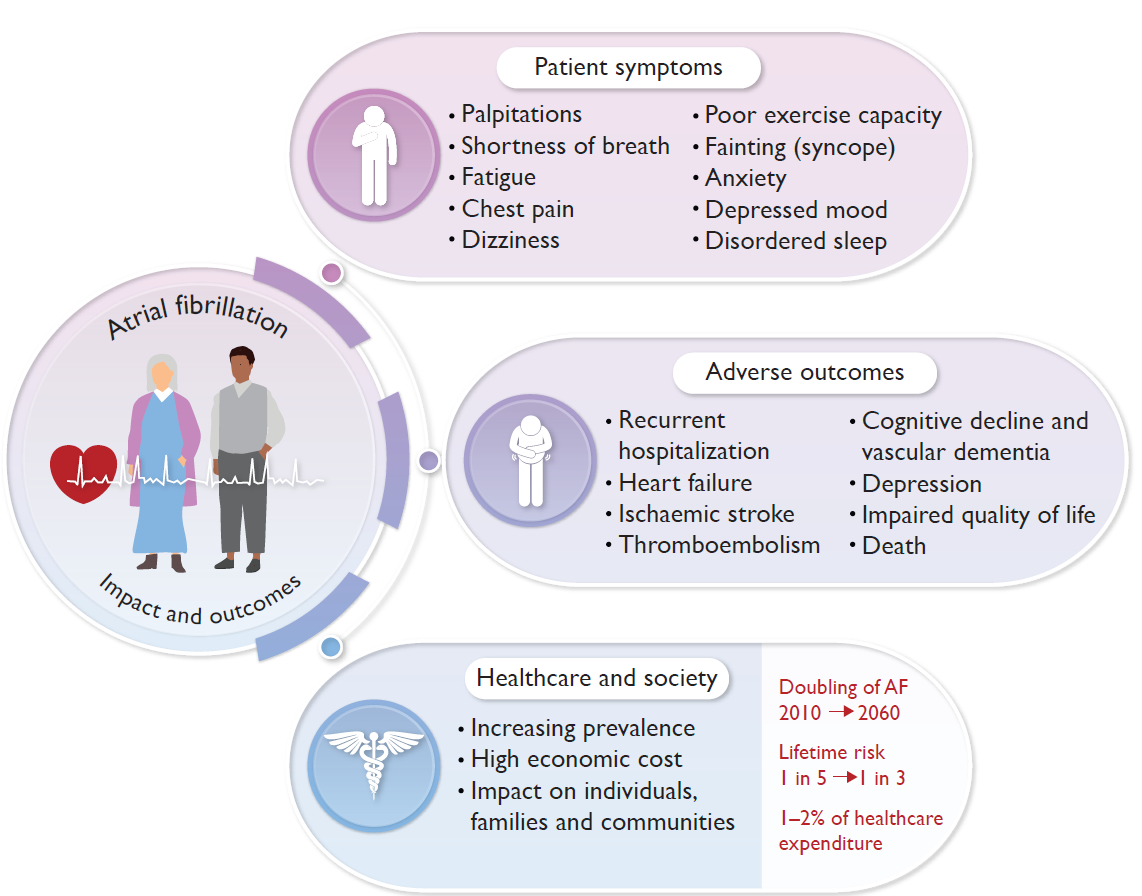 Van Gelder IC, Rienstra M, Bunting KV, Casado-Arroyo R, Caso V, Crijns HJGM, et al. 2024 ESC Guidelines for the management of atrial fibrillation developed in collaboration with the European Association for Cardio-Thoracic Surgery (EACTS). Eur Heart J [Internet]. 2024;45(36):3314–414. Disponible en: http://dx.doi.org/10.1093/eurheartj/ehae176
6
Definición
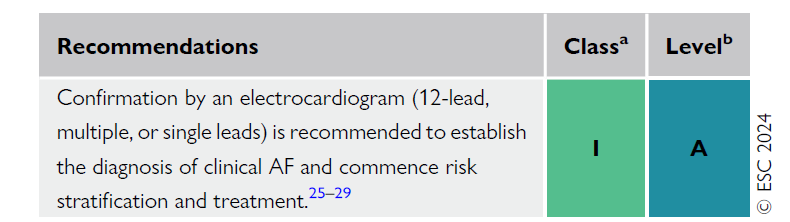 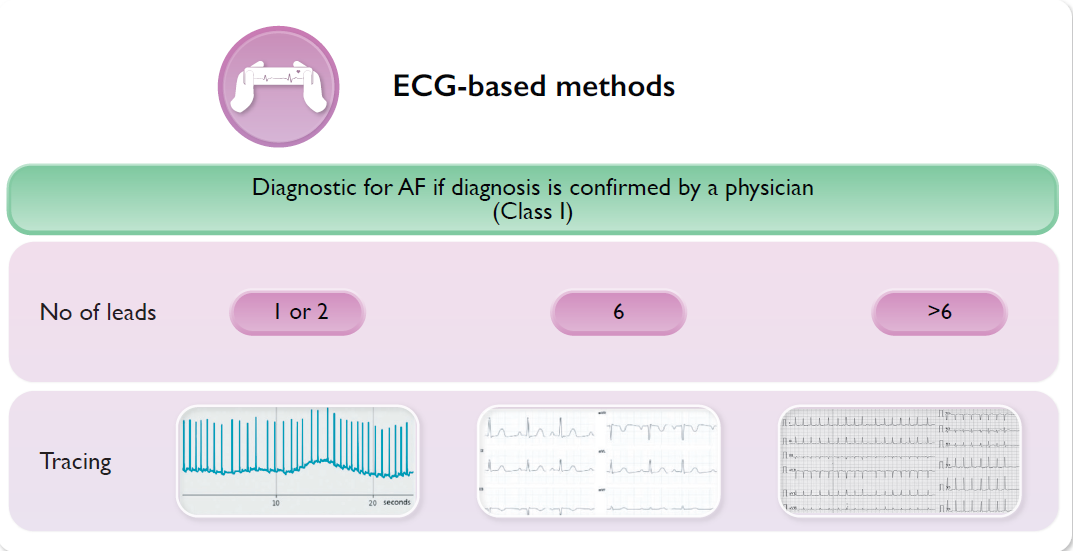 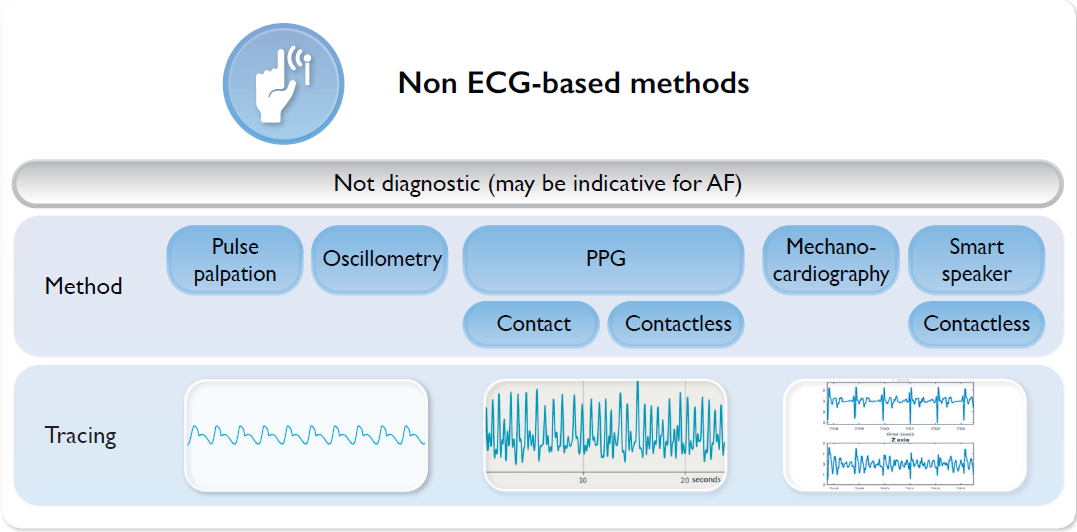 Van Gelder IC, Rienstra M, Bunting KV, Casado-Arroyo R, Caso V, Crijns HJGM, et al. 2024 ESC Guidelines for the management of atrial fibrillation developed in collaboration with the European Association for Cardio-Thoracic Surgery (EACTS). Eur Heart J [Internet]. 2024;45(36):3314–414. Disponible en: http://dx.doi.org/10.1093/eurheartj/ehae176
7
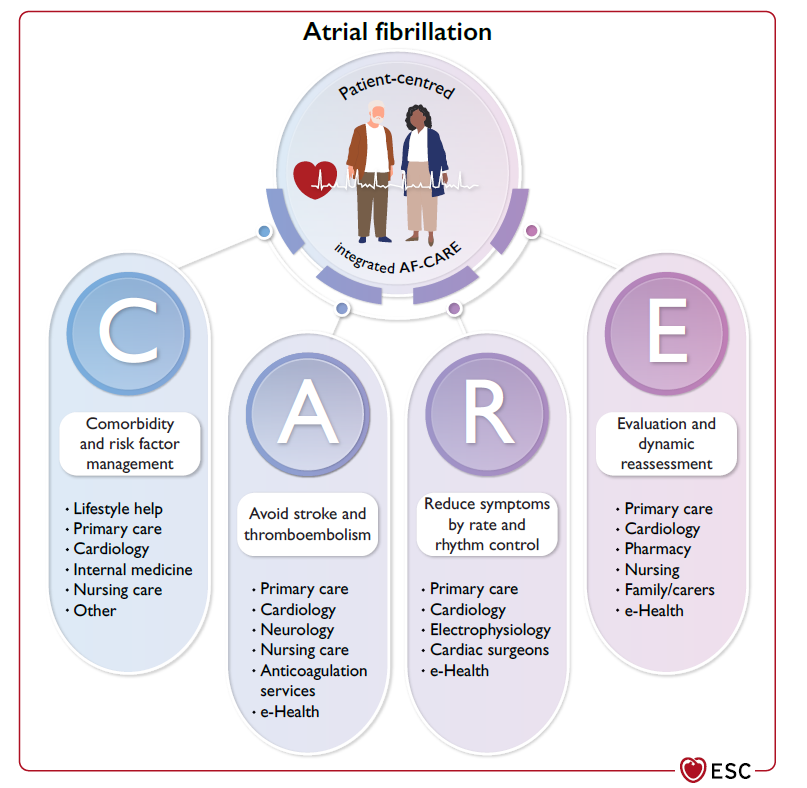 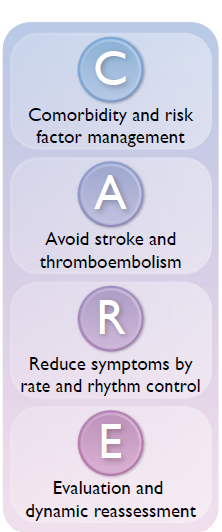 Van Gelder IC, Rienstra M, Bunting KV, Casado-Arroyo R, Caso V, Crijns HJGM, et al. 2024 ESC Guidelines for the management of atrial fibrillation developed in collaboration with the European Association for Cardio-Thoracic Surgery (EACTS). Eur Heart J [Internet]. 2024;45(36):3314–414. Disponible en: http://dx.doi.org/10.1093/eurheartj/ehae176
8
Comorbilidades y factores de riesgo
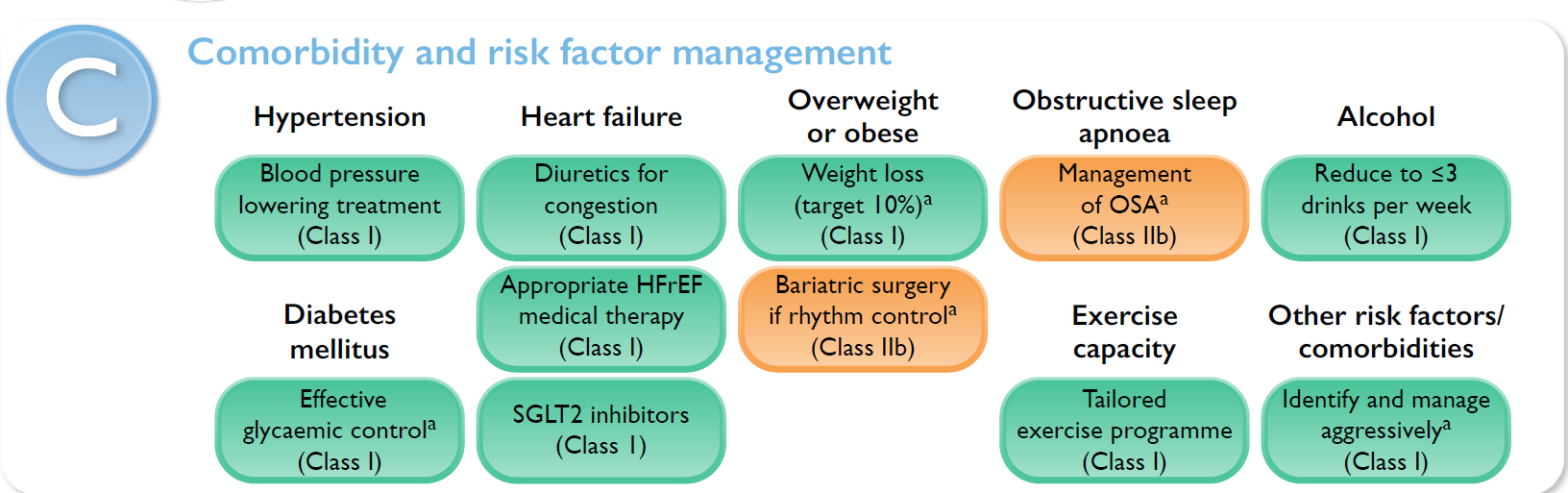 Van Gelder IC, Rienstra M, Bunting KV, Casado-Arroyo R, Caso V, Crijns HJGM, et al. 2024 ESC Guidelines for the management of atrial fibrillation developed in collaboration with the European Association for Cardio-Thoracic Surgery (EACTS). Eur Heart J [Internet]. 2024;45(36):3314–414. Disponible en: http://dx.doi.org/10.1093/eurheartj/ehae176
9
Avoid stroke (evitar ictus y tromboembolismo)
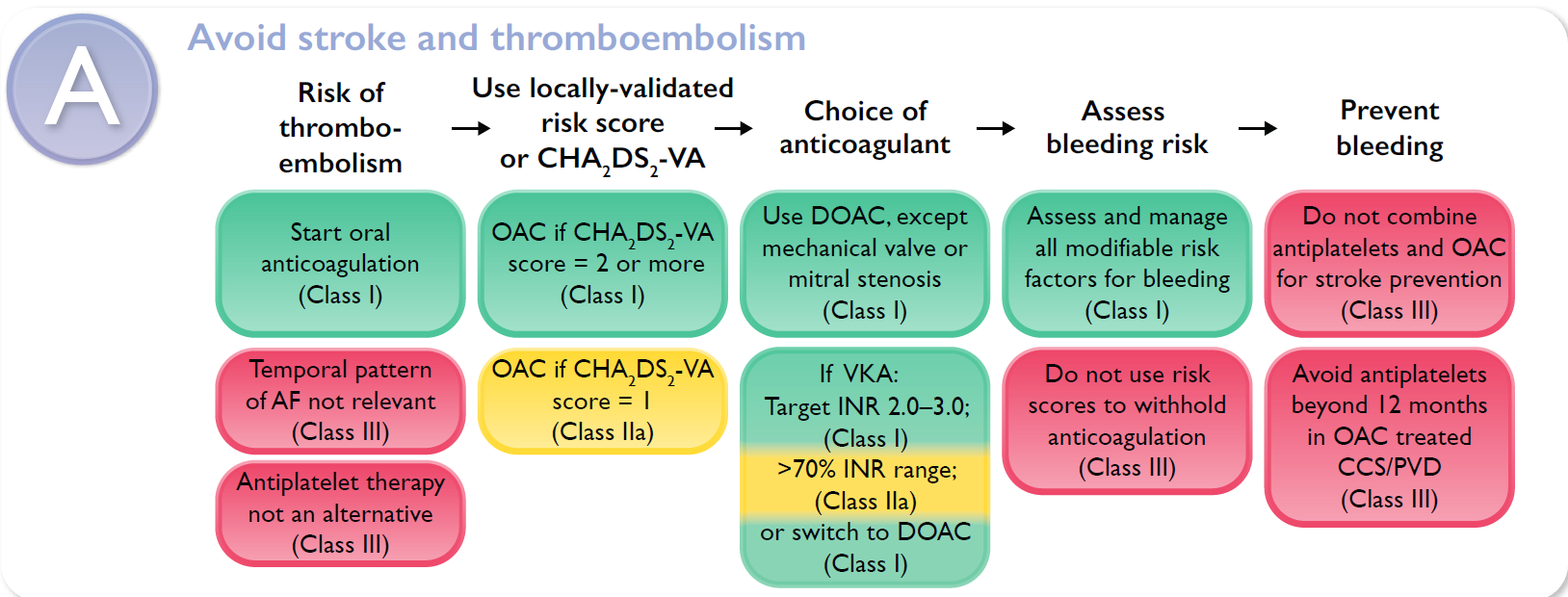 CHA2DS2-VASc -- > CHA2DS2-VA
NO UTILIZAR SCORES DE RIESGO HEMORRÁGICO
Van Gelder IC, Rienstra M, Bunting KV, Casado-Arroyo R, Caso V, Crijns HJGM, et al. 2024 ESC Guidelines for the management of atrial fibrillation developed in collaboration with the European Association for Cardio-Thoracic Surgery (EACTS). Eur Heart J [Internet]. 2024;45(36):3314–414. Disponible en: http://dx.doi.org/10.1093/eurheartj/ehae176
10
[Speaker Notes: Clase Iib podría considerarse en AHRA con alto riesgo TGE. MCH o ATTR ACO indep de CHADSVA. En >75 años IIb mantener AVK. Cierre de orejuela clase IIb]
Reducir síntomas mediante control de Fc y/o control de ritmo
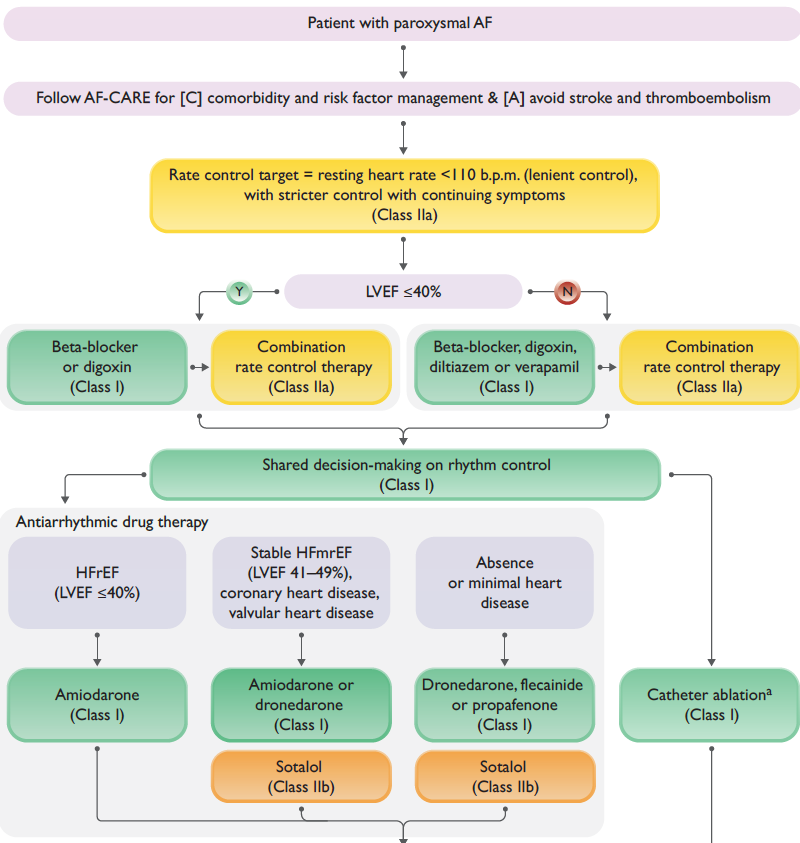 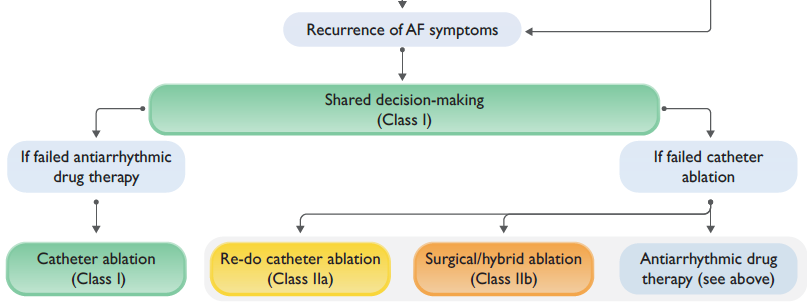 No hay grandes cambios en cuanto a fármacos

Ablación con catéter -- > clase IA en FA paroxística, incluso como primera alternativa terapéutica
Van Gelder IC, Rienstra M, Bunting KV, Casado-Arroyo R, Caso V, Crijns HJGM, et al. 2024 ESC Guidelines for the management of atrial fibrillation developed in collaboration with the European Association for Cardio-Thoracic Surgery (EACTS). Eur Heart J [Internet]. 2024;45(36):3314–414. Disponible en: http://dx.doi.org/10.1093/eurheartj/ehae176
11
Reducir síntomas mediante control de Fc y control de ritmo
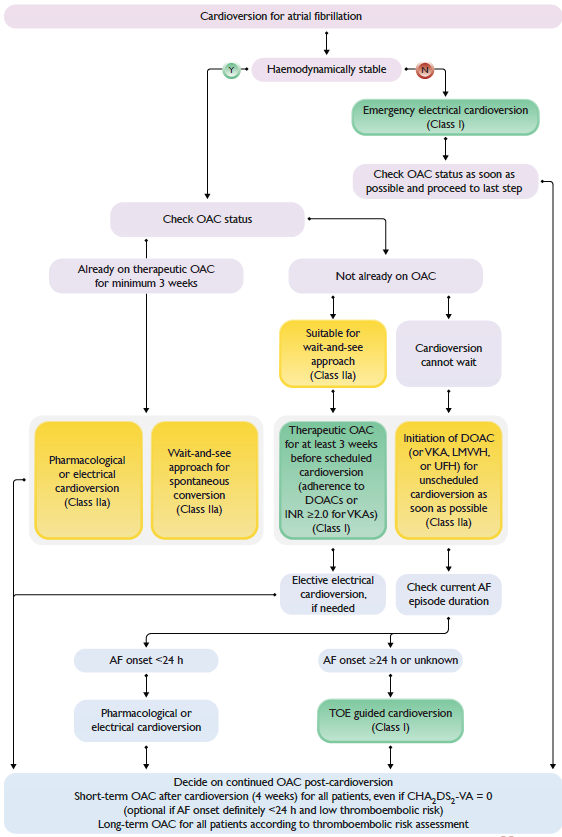 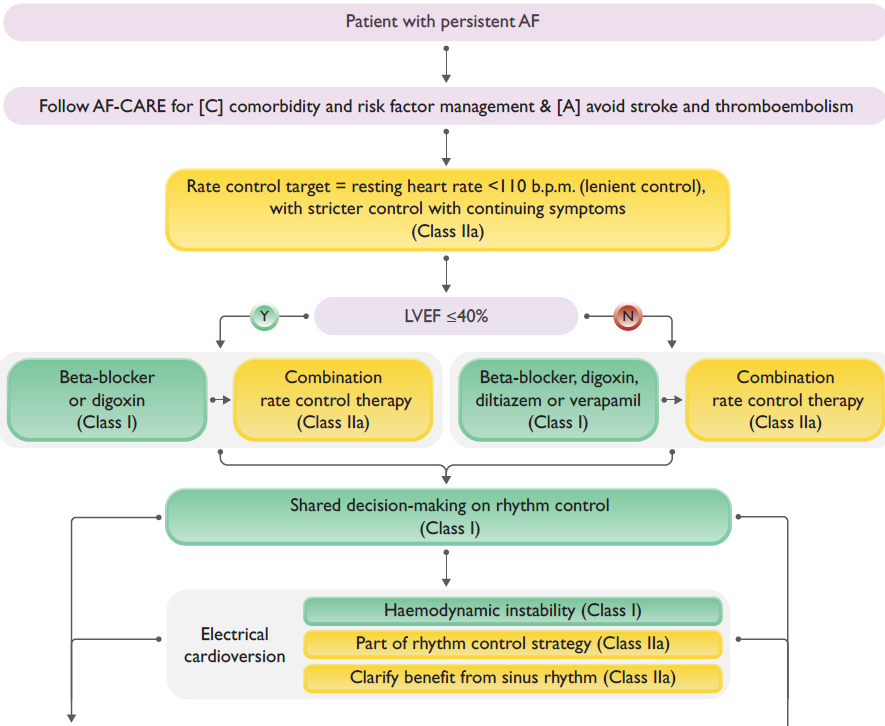 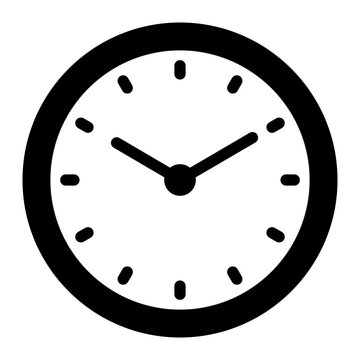 CV urgente 
plazo 24 horas
Van Gelder IC, Rienstra M, Bunting KV, Casado-Arroyo R, Caso V, Crijns HJGM, et al. 2024 ESC Guidelines for the management of atrial fibrillation developed in collaboration with the European Association for Cardio-Thoracic Surgery (EACTS). Eur Heart J [Internet]. 2024;45(36):3314–414. Disponible en: http://dx.doi.org/10.1093/eurheartj/ehae176
12
Reducir síntomas mediante control de Fc y control de ritmo
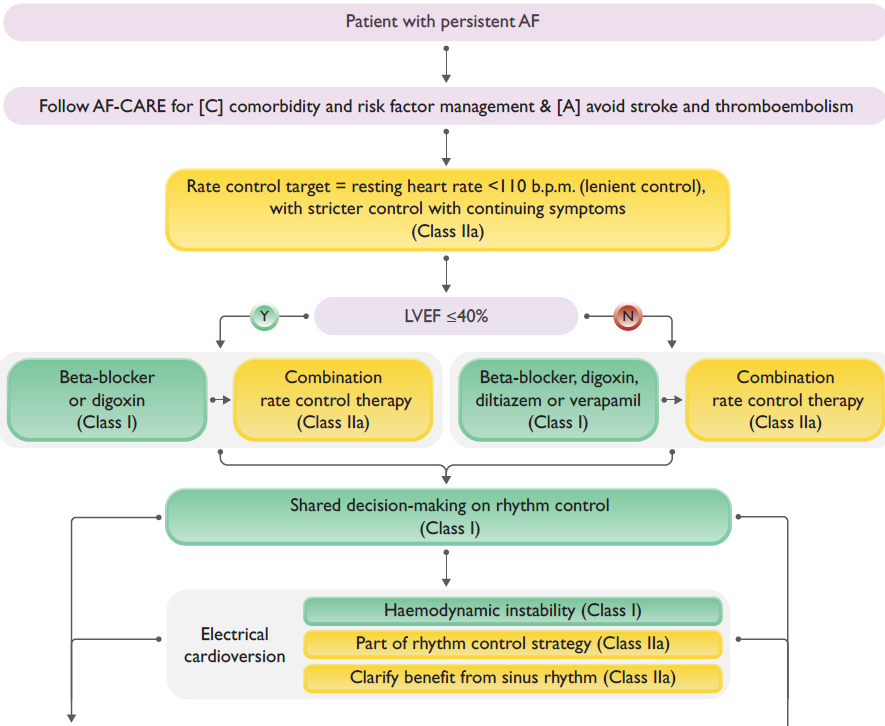 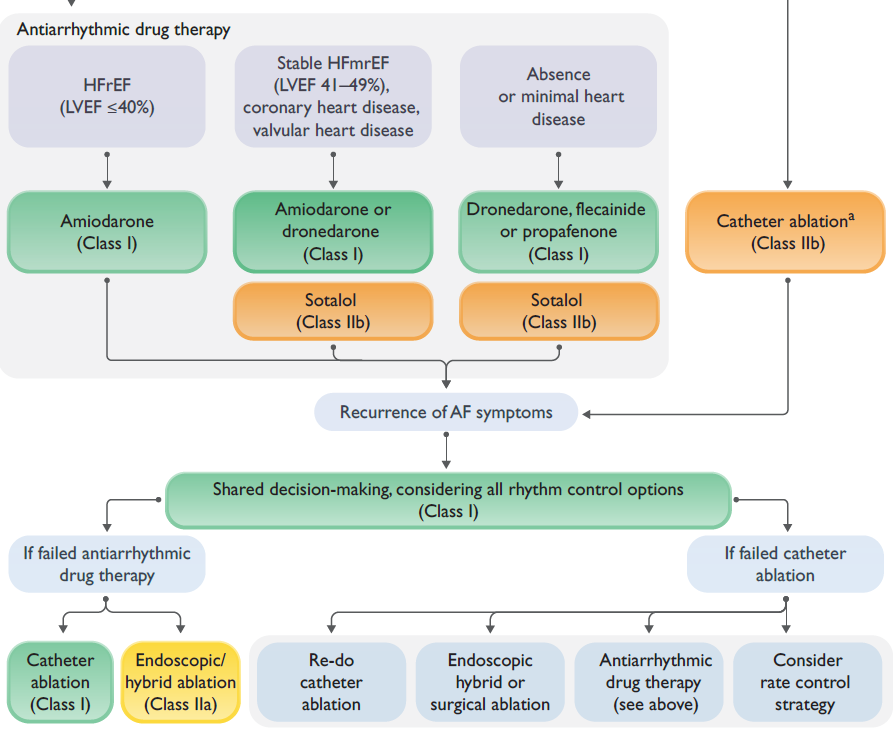 Ablación con catéter -- >  clase IA si fallo de tratamiento antiarrítmico. Clase IIb como primera alternativa terapéutica
Van Gelder IC, Rienstra M, Bunting KV, Casado-Arroyo R, Caso V, Crijns HJGM, et al. 2024 ESC Guidelines for the management of atrial fibrillation developed in collaboration with the European Association for Cardio-Thoracic Surgery (EACTS). Eur Heart J [Internet]. 2024;45(36):3314–414. Disponible en: http://dx.doi.org/10.1093/eurheartj/ehae176
13
Indicaciones de ablación con catéter de FA
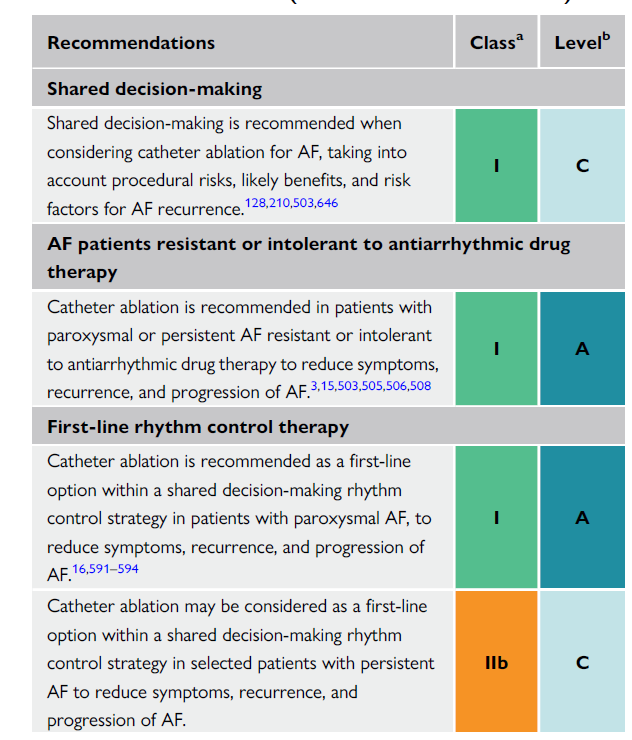 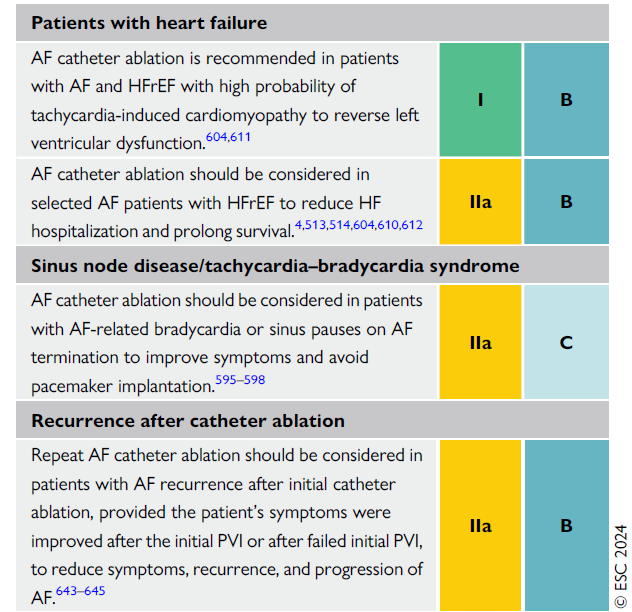 Van Gelder IC, Rienstra M, Bunting KV, Casado-Arroyo R, Caso V, Crijns HJGM, et al. 2024 ESC Guidelines for the management of atrial fibrillation developed in collaboration with the European Association for Cardio-Thoracic Surgery (EACTS). Eur Heart J [Internet]. 2024;45(36):3314–414. Disponible en: http://dx.doi.org/10.1093/eurheartj/ehae176
14
Conclusiones
Importancia de las comorbilidades y manejo de los factores de riesgo.

CHA2DS2-VA como nueva escala para valorar el riesgo de eventos tromboembólicos. 

No emplear de rutina scores para evaluar riesgo hemorrágico (p.ej. HAS-BLED).

ACOD primera alternativa terapéutica en ACO salvo en pacientes con prótesis mecánica o EM moderada/grave

No hay grandes novedades en estrategias o fármacos para control de Fc  o control de ritmo. 

Ablación. Máxima recomendación para FA paroxística y alternativa para FA persistente si refractaria a fármacos

Prevención. Manejo individualizado en patologías concretas.
CHA2DS2-VA: Es una herramienta para estimar el riesgo de sufrir un Accidente Cerebrovascular en los próximos 12 meses en pacientes con FA.
HAS-BLED: Sistema de puntuación desarrollado para evaluar el riesgo a 1 año de hemorragia mayor en pacientes con FA.
ACOD: Anticoagulantes Orales de Acción Directa.
ACO: Anticoagulantes Orales.
EM: Estenosis Mitral.
FA: Fibrilación Auricular.
15